Ekosystém
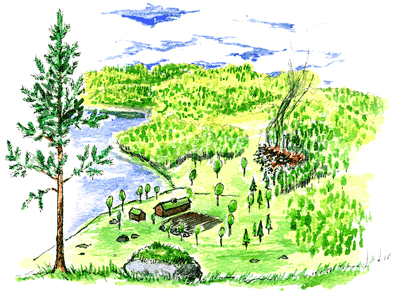 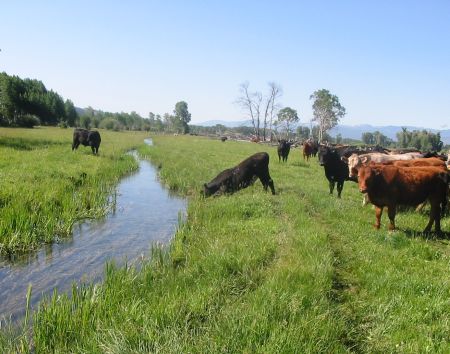 Ekosystém
Ekosystém je základná stavebná a funkčná jednotka prírody
Tvoria ho živé zložky (organizmy) a neživé zložky (voda, pôda, vzduch, slnečné žiarenie)
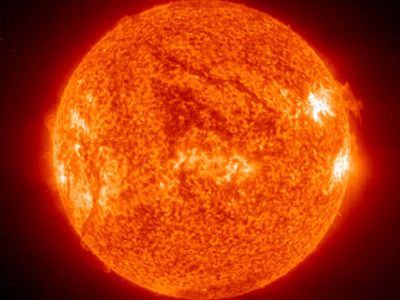 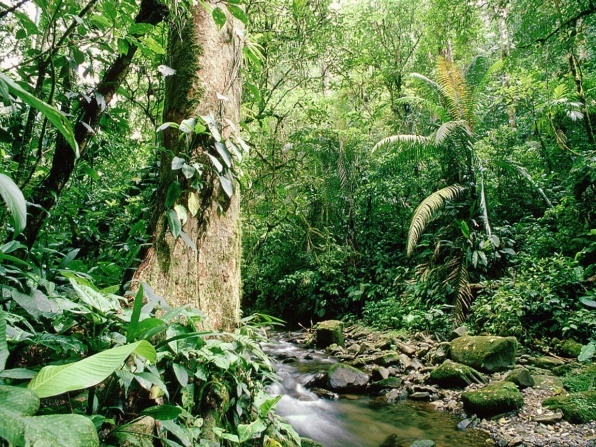 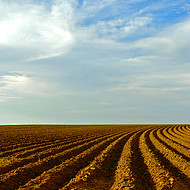 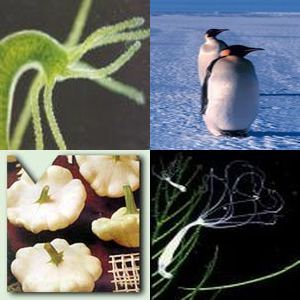 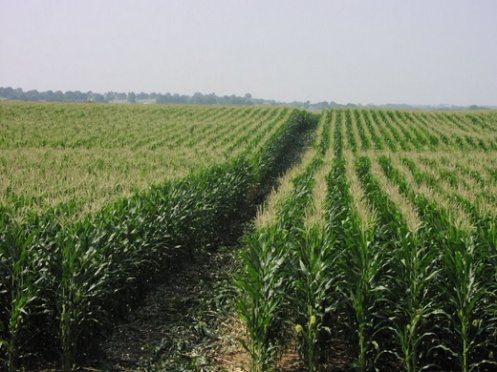 Ekosystémy
suchozemské (les, lúka, pole)
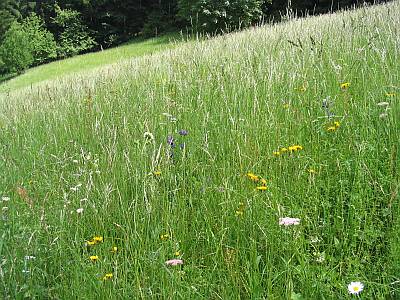 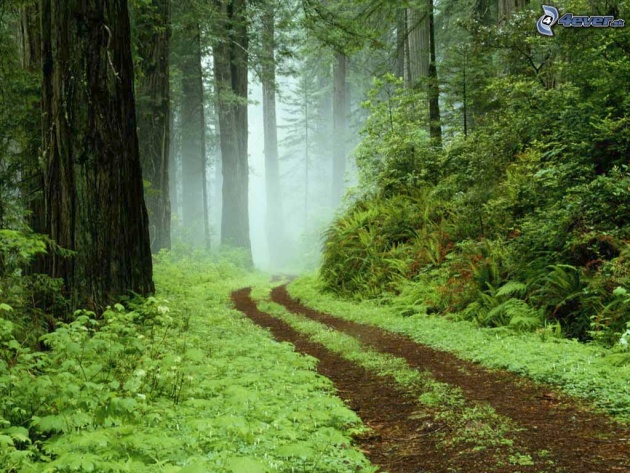 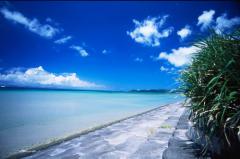 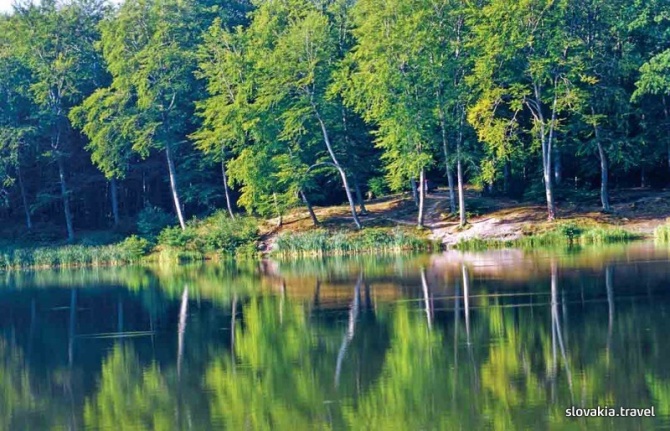 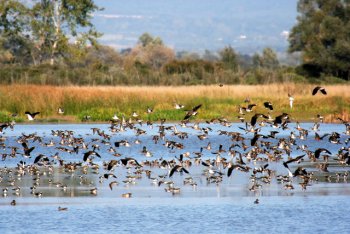 vodné ekosystémy (jazero, rybník, potok, rieka, more, oceán)
V každom ekosystéme prebieha obeh látok a tok energie medzi jeho zložkami
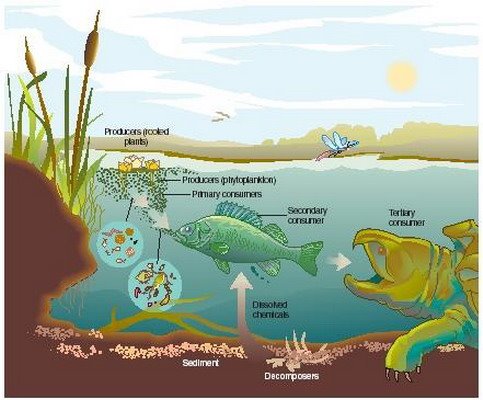 Obeh látok a tok energie v ekosystéme
vstupnou energiou je slnečná energia
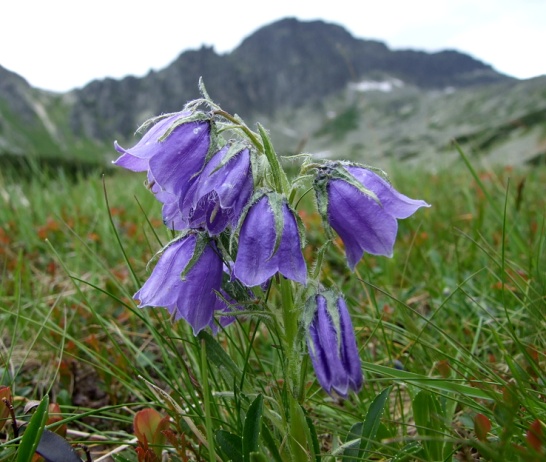 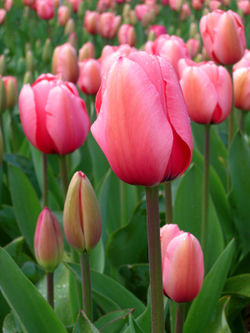 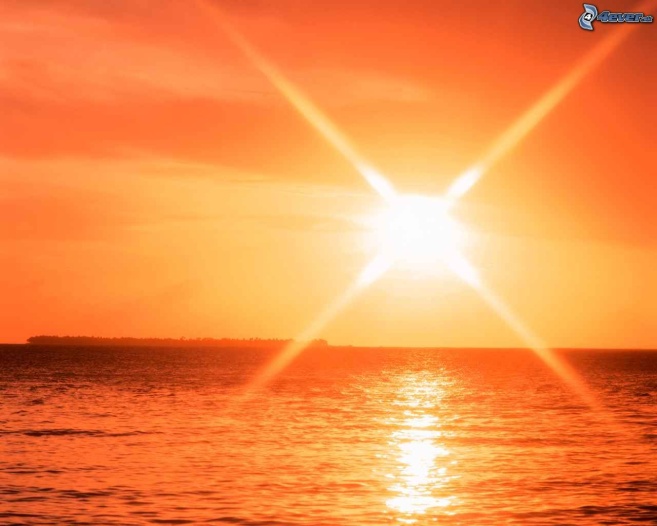 Zelené rastliny – producenty – využívajú slnečnú energiu (fotosyntéza) a produkujú organické látky
Obeh látok a tok energie v ekosystéme
Živočíchy – konzumenty – živia sa rastlinami alebo inými živočíchmi
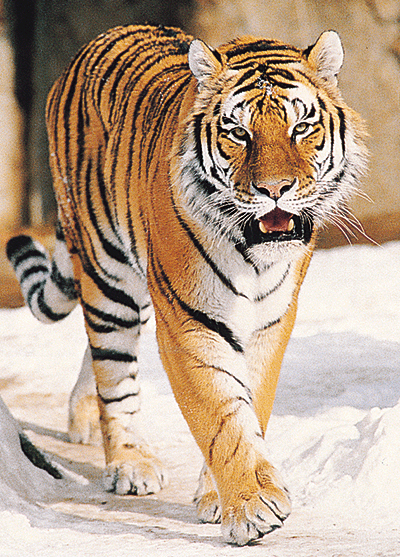 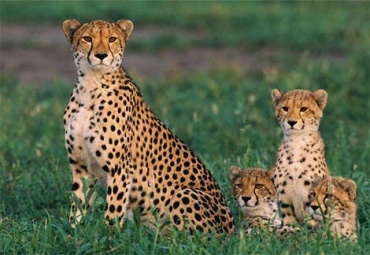 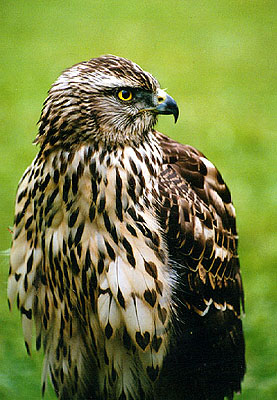 Obeh látok a tok energie v ekosystéme
Mikroorganizmy, huby a niektoré živočíchy 
    – reducenty – získavajú energiu rozkladom organických látok odumretých producentov a konzumentov
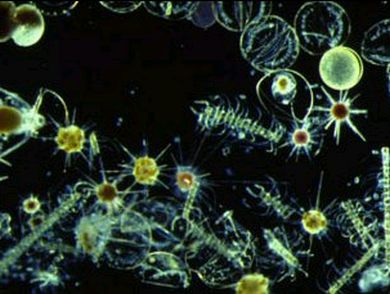 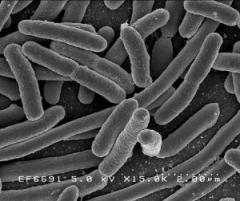 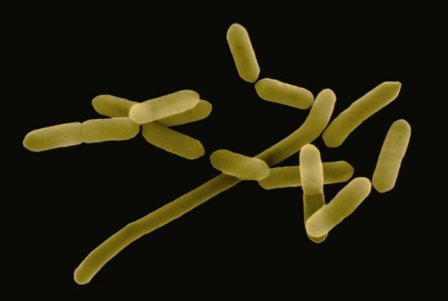 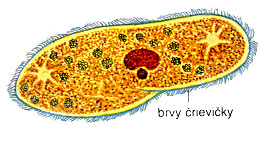 V prírodných ekosystémoch dochádza k neustálej premene látok a energie (takmer sa nevyskytujú odpady – všetko sa spotrebuje)
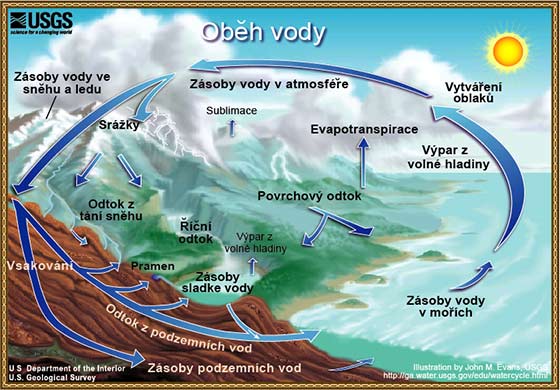 V umelých ekosystémoch dodáva človek dodatkovú energiu (práca strojov, zavlažovanie)  a udržiava ich stabilitu
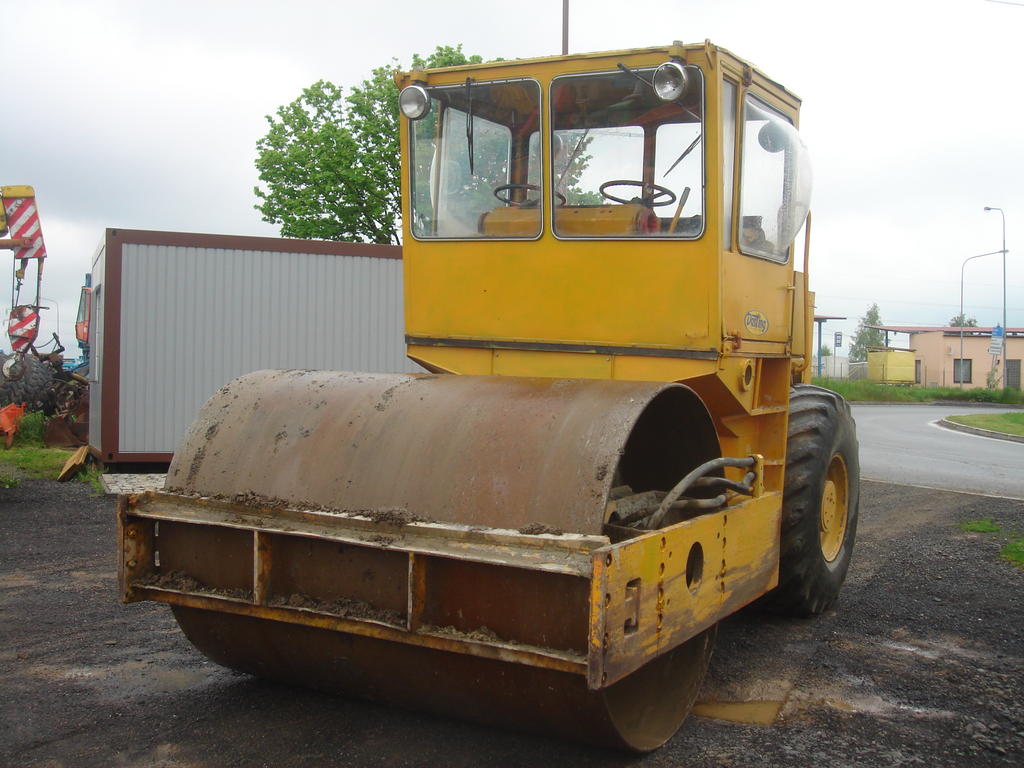 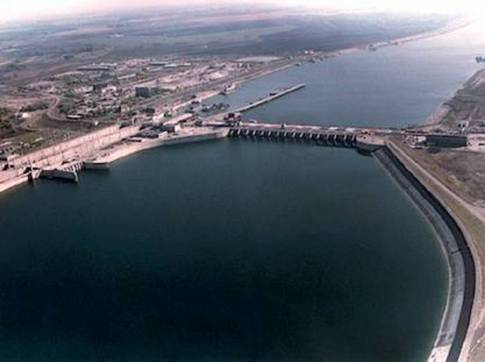 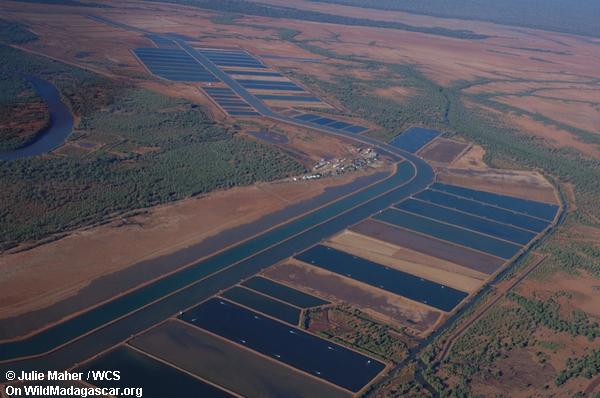 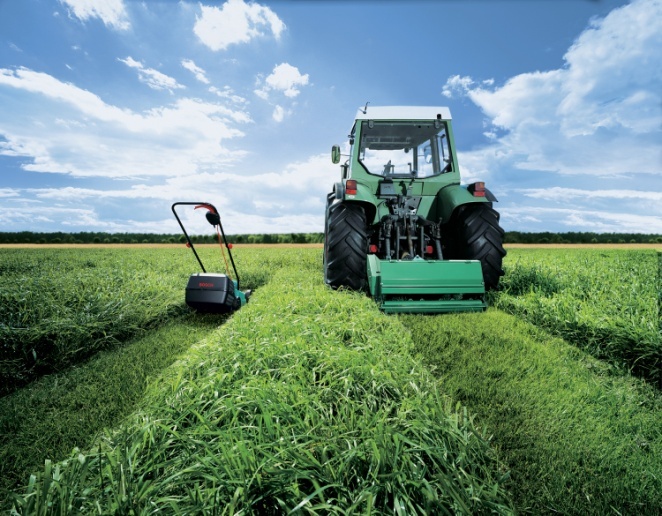